Cultivating Respect: Nurturing Politeness in Students
Empowering students with essential social skills for a brighter future.
Table of Contents
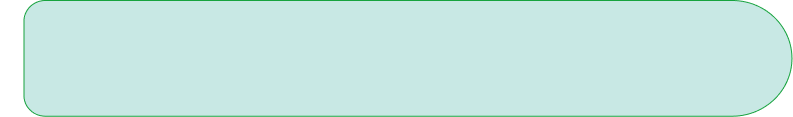 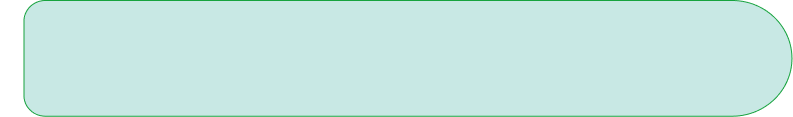 1
The Power of Politeness
5
Everyday Kindness
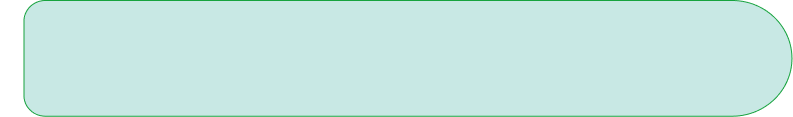 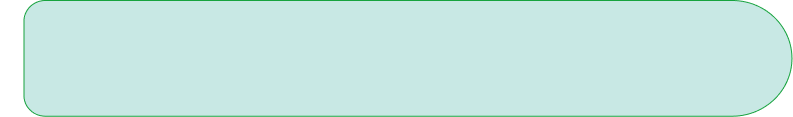 2
Respectful Communication
6
Navigating Difficult Situations
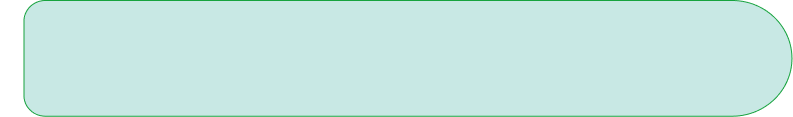 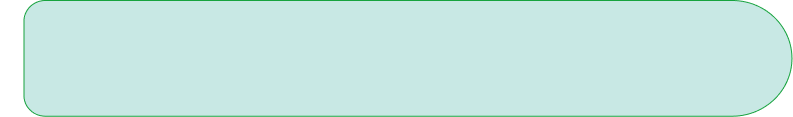 3
Classroom Courtesy
7
The Role of Mentors
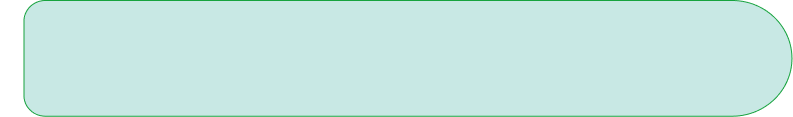 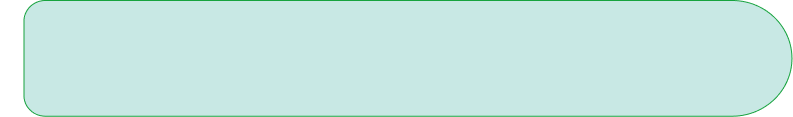 4
Digital Etiquette
8
Building a Culture of Respect
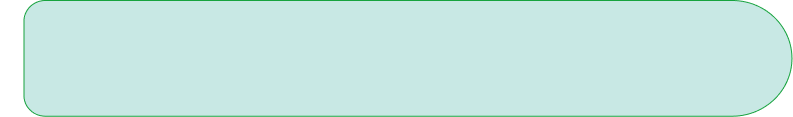 9
Politeness in a Global World
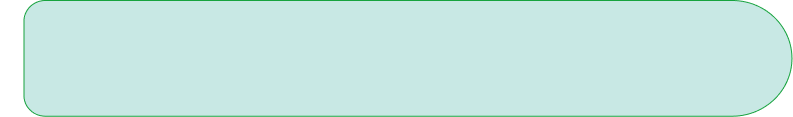 10
Thank You
The Power of Politeness
Politeness shapes initial perceptions. Good manners create a positive and lasting impact in personal and professional settings.
Respectful communication fosters stronger bonds. Politeness strengthens connections with peers, professors, and mentors.
Employers value courteous individuals. Politeness enhances teamwork, communication, and client interactions in the workplace.
Practicing politeness promotes empathy. It allows students to understand diverse perspectives and build character development.
Kindness improves community harmony. Politeness contributes to a more respectful, understanding, and inclusive environment for all.
Respectful Communication
Pay attention fully when someone speaks. Focus on understanding their message before formulating a response, showing respect.
Choose words carefully and avoid insults. Use inclusive, respectful, and considerate language to promote open dialogue.
Maintain eye contact, smile genuinely, and nod. Projecting positive and engaging non-verbal communication fosters trust.
Deliver criticism kindly and with specific examples. Offer suggestions for improvement, focusing on solutions, not blame.
When wrong, offer a genuine and heartfelt apology. Take responsibility for actions and demonstrate a commitment to improvement.
Classroom Courtesy
Arrive on time to lectures and discussions. Being punctual shows respect for instructors' time and fellow students' focus.
Silence cell phones and avoid disruptive behavior. Create a distraction-free atmosphere allowing everyone to concentrate on learning.
Listen attentively to speakers during class. Acknowledge varying viewpoints and participate in debates with mutual respect.
Raise hand when speaking in class, avoiding interruptions. Observe basic polite conventions, showing respect for everyone.
Complete all assignments independently and honestly. Academic honesty builds trust and credibility in the college community.
Digital Etiquette
Write clear, concise, and professional emails. Use proper grammar, spelling, and respectful tone in all electronic correspondence.
Think before posting anything online or on social media. Digital footprint can significantly affect one's personal or professional future.
Engage in thoughtful online discussions using civil language. Express opinions respectfully, and avoid personal attacks or name-calling.
Respect other people's privacy online, especially without permission. Do not share confidential or sensitive information on social media or email.
Share only positive and respectful content online. Avoid posting any abusive, hateful, or discriminatory statements that promote violence.
Everyday Kindness
Hold doors open for others as a simple act of kindness. Offer assistance to those carrying heavy items or struggling with accessibility.
Say 'thank you' often and sincerely to show appreciation. Acknowledge and value the efforts of others, expressing appreciation.
Extend a helping hand to those who seem to be struggling. Offer assistance, support, and encouragement whenever possible.
Be mindful of personal space and boundaries. Give others the privacy, space, and autonomy they need to feel comfortable and secure.
Involve others and promote inclusivity in social interactions. Encourage diversity and embrace differences to create an inclusive environment.
Navigating Difficult Situations
Maintain composure in tense situations and avoid escalation. Control emotions and engage in rational discussion to resolve conflicts peacefully.
Try to understand the other person's point of view. Empathize and listen without interrupting to find common ground and resolve disputes.
Find mutually agreeable solutions that address concerns. Be willing to negotiate and compromise to resolve conflict amicably.
Act as a mediator to resolve disputes peacefully. Facilitate communication, encourage empathy, and help parties resolve issues independently.
Know when to seek help from authority figures or conflict resolution specialists. Escalate if necessary to ensure safety, fairness, and positive outcomes.
The Role of Mentors
Mentors provide invaluable guidance in politeness. They guide young individuals and share experiences in order to nurture character building.
Observe mentors and learn from their respectful behavior. Emulate mentors’ demeanor, manners, and polite demeanor to integrate the values.
Receive constructive feedback to enhance politeness. Improve behavior through reflection and self-awareness, nurturing moral development.
Model professional behavior in mentorship relationships. Demonstrate manners, build networks, and facilitate character building.
Learn essential life lessons through the guidance of mentors. Develop skills and values crucial for professional development.
Building a Culture of Respect
Support college initiatives that promote civility. Encourage awareness and involvement by partaking in activities.
Encourage respect in campus by making the right decisions. Actively reject bullying and promoting inclusivity.
Lead by setting a great example within campus. Being respectful is one of the qualities most important on campus.
Promote inclusivity and tolerance among campus. Support those who are different and stand up against prejudice.
Establish feedback mechanisms with other campus residents. Use suggestions to make campus better by establishing values.
Politeness in a Global World
Research other countries cultural and social environment before moving to that country. This is important as there might be cultural differences.
Adapt to the customs of other countries and also have respect for their beliefs. Adapt to their lifestyle and live life smoothly.
Recognize and appreciate non-verbal communications. Non-verbal communication is important for establishing and understanding the dynamics.
Try conflict resolution techniques that respect cultural diversity and customs. Conflict is an essential part and we need to learn how to overcome it.
Pursuing cross-cultural awareness, education and diversity programs. Cross-cultural communication is essential for building communication in a diverse group.
Thank You
Thank you for your time and attention. Remember that every act of politeness, no matter how small, contributes to a kinder, more respectful world.
Politeness is a lifelong journey of learning and growth. Continue to explore, practice, and refine your social skills in all aspects of your life.
Embrace the power of politeness to create a positive impact. Contribute to a culture of respect, empathy, and understanding wherever you go.
Challenge yourself to perform one act of kindness each day. Transform campus and community by spreading positivity.
Politeness is essential and must be inculcated to be successful. Building these character traits are essential to be successful in life and career.